Mentoring ABC’s
John Inadomi, MD
Division Head, Gastroenterology
University of Washington
Agenda
What is the meaning of mentorship?
What is the role of the mentor?
How do you structure mentoring time?
How do you measure success?
What is the role of the mentee?
Mentorship
. . . a process where mentor and mentee work together to discover and develop the mentee’s abilities.
. . . a long term relationship with a responsibility to provide the support, knowledge and impetus that can facilitate professional success.
. . . a personal process that combines role modeling, apprenticeship and nurturing.
. . . process whereby an experienced, highly regarded, empathic person (the mentor) guides another individual (the mentee) in the development and examination of their own ideas, learning and personal and professional development. 
The mentor will act as a teacher, sponsor, guide, exemplar, counselor, moral support—but most important is to assist and facilitate the realization of the dream.
Mentor vs. Other…
Manager
Directs work 
Focus on performance
Based on organizational needs
Sponsor
Champions
Focus on career development
Based on advancement goals
Mentor
Guide and support
Focus on professional and personal development
Based on mentee’s expressed needs
It really is all about you!
Role Model
Mentor
Marv Sleisenger, MD
Chief of Medicine,                           San Francisco VA
Sleisenger and Fortran textbook of GI
Attending for 3rd year           medical school rotation
Initial career goal:                   orthopedic surgery
Intervention
Time
Interest
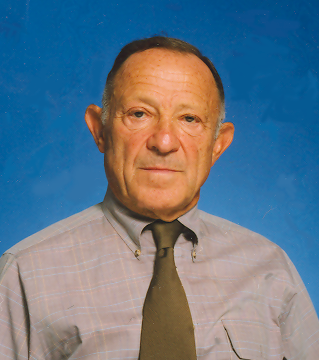 Mentor’s Role
Support
Listen (actively, empathically)
Express positive expectations
Advocate
Share
Challenge
Set tasks
Establish high standards
Provide a mirror
Vision
Create vision for mentees successful career
Characteristics of an Effective MentorThe Three C’s
Competence
Professional knowledge and experience
Respect
Interpersonal skills and judgment
Confidence
Shares their network of resources
Allows protégé to develop
Shares (and foregoes) credit 
Commitment
Shares personal experience
Time, energy, effort
The Mentor Team
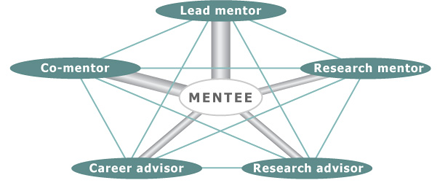 Primary Mentor
Amnon Sonnenberg
Physicist, epidemiologist, gastroenterologist
Pioneer in GI “outcomes research”
University of New Mexico
Commitment to mentorship
Taught research methods
Provided opportunity
Allowed for individual growth
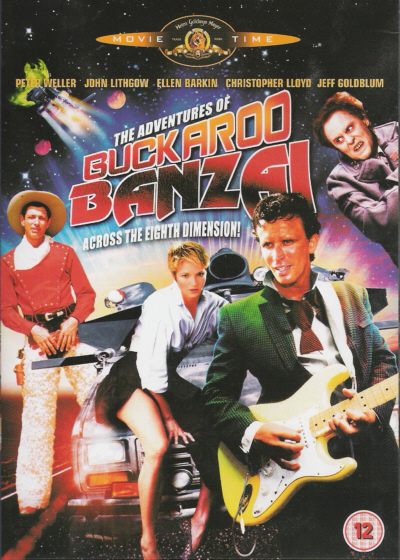 [Speaker Notes: The Adventures of Buckaroo Banzai Across the 8th Dimension (1984)
Physicist, neurosurgeon, test pilot, rock star
Peter Weller, John Lithgow, Ellen Barkin, Jeff Goldblum, Christopher Lloyd]
Matching Mentor to Mentee
Senior faculty
Less focus on their own advancement
Teams
Career, research, personal mentors
Matching
Background/training
Career interests
Gender
Race/ethnicity
Personal chemistry
Phases of Mentoring
Initiation		6-12 months
Mentor provides support and guidance
Mentee has unrealized potential
Cultivation	2-5 years
Expectations vs. reality
Career function, psychosocial function
Separation 	> 5 years
Structural and emotional separation
Independence of mentee
Redefinition
Friendship, colleague, collaborator
First Meeting
Get to know each Other 	Share information about your professional and personal life          	Learn something new about your mentee/mentor
Establish Guidelines      	When and where will we meet?            	How will we schedule meetings?            	How will we communicate between meetings?            	What agenda format will we use?            	Will there be any fixed agenda items to be discussed at every meeting?            	How will we exchange feedback?            	How will we measure success?
Partnership Agreement        	Review partnership agreement, modify if desired, sign and exchange         	Review goals for the mentoring relationship
Confirm Next Steps       	Schedule date, time and place of future meetings
Structuring Meeting Time
“10/20/60 Rule” that will help you to establish a solid partnership and address mentoring goals and everyday issues. For a meeting of about 1½ hours split the time roughly as follows:
First 10 MinutesEngage in personal/professional—“check-in”
Next 20 MinutesFocus on ‘front burner’ issues (upcoming presentation, manuscripts, grants, etc.)
Last 60 MinutesDiscuss current and long-term goals and priorities
Mentor Meeting Checklist
Set aside adequate time for meetings
Obtain and review mentee’s CV and Individual Development Plan (IDP) prior to meeting
Clarify what mentee expects from you—                            and what you expect from mentee
Review mentee’s short/long term goals
Know the advancement and promotion policies for your mentee’s series and rank
Be aware of potential conflicts of interest if you are both a supervisor and mentor for the mentee
Individual Mentoring Development Plan
Purpose: To optimize the mentor-mentee relationship and clarify expectations
Defined goals/objectives
Career
Research
Education
Timeline for goals
6 month, 1 year, 5 year
Barriers and challenges
Time
Resources
Personal
Evaluating Your Mentee’s Goals
Specificity 	Has the mentee identified short and long term goals?        	Are the goals definite and precise?
Measurability        	Are your mentee’s goals quantifiable?        	What are the metrics for success?
Work Plan        	Is there an action plan to achieve goals?        	What is the outcome of achieving goals?
Reality Check        	Are goals realistic?        	Is there a completion date?        	Can success be achieved within the time allocated?        	Will additional resources or tools be needed?
Your Role        	Is your role to advise, suggest or listen?       	How can you be most helpful?
Cultivating the Relationship
Giving and Receiving Feedback
Effective feedback:
Is offered in a timely manner
Focuses on specific behaviors
Emphasizes actions, solutions or strategies
Effective Feedback to Mentee: 
Mentee strengths and assets 
Areas for growth, development and enhancement
Harmful behaviors or attitudes
Observations on how your mentee may be perceived by others
Effective Feedback from Mentee:
Whether the advice or guidance was beneficial and solved an issue
Whether the communication style facilitates a positive experience
Whether the communication style creates challenges to a positive experience
Mentor Do and Don’ts
Being a Proactive Mentee
The most successful mentoring partnerships are those in which the mentee takes the initiative and truly drives the partnership. 
In a mentee-driven partnership, the mentee determines the pace, route and destination. 
The mentor is then able to offer insights and counsel that is focused on the mentee’s objectives.
Separation and Redefinition
Important to discuss and plan                                               formal mentorship process
Transition 
From formal to informal mentorship
To peer relationship
Checklist
Discuss how to use remaining time
Ensure no goals are overlooked
Formal acknowledgement or celebration
Separation
Amnon Sonnenberg
Advised me to go to University of Michigan
“Marginal benefit of staying outweighed by marginal benefit of leaving”
Continued collaboration
Colleague
Advisor
Friend
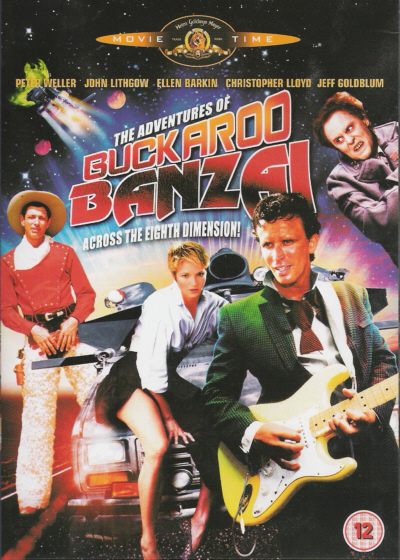 Separation
Joel Rubenstein
Biomarkers of prognosis and therapy for BE
University of Michigan
Scott Biggins
Allocation models for liver retransplantation
UCSF
University of Colorado
Ma Somsouk
HIV as a model of dysregulation of immune surveillance for CRC
UCSF
Summary: The “One-Minute Mentor”
Assess the MenteeCheck InAssess for any urgent issuesUse active listening skills
Set an AgendaReview pending itemsAssess time availablePrioritize
Assist with ongoing projectsAsk clarifying questionsSet clear and measurable goalsGive advice and suggest resourcesAgree on timeline for deliverables
Provide career guidanceReview Individual Development Plan and CVInquire about professional / personal balance
Wrap upClarify expectations of mentor and menteeSchedule future meeting
*Developed by Mitchell D. Feldman, MD, MPhil
Conclusions
Mentor
A teacher, sponsor, guide, exemplar, counselor, moral support
Assists and facilitates the realization of a dream 
Three C’s	
Competence
Confidence
Commitment
Role of the mentee
Directs the pace, route and destination
Goals
Independent mentoring development plan
Phases of mentoring
Initiation, cultivation, separation
Being a Proactive Mentee
Consider the following questions:
Are my objectives clear and well defined?
Am I comfortable asking for what I want?
Am I open to hearing new ideas and perspectives?
Do I allow myself to be open and vulnerable?
Am I receptive to constructive feedback?
Am I able to show I value and appreciate feedback?
Am I willing to change or modify my behaviors?
Do I consistently follow through on commitments?
Do I make an effort to instill trust?
Do I openly show appreciation and gratitude?
Mentee Strategy
Specificity
Specific objectives
Measure
Quantifiable metrics
Work Plan
Develop a plan
Consider all outcomes of achieving objectives
Reality check
Realistic objectives, timeline, resources
Mentor’s role
How can your mentor be of greatest assistance?
Mentee Rules
Mentoring Meeting Journal
Use this page to record the discussion points in each of your mentoring meetings. Date:
Check In (e.g. urgent issues, work-life balance, personal issues): 	
Goal Discussion: 	
Action Items: